Controlling the Monkey Mind
Melissa Canavan
What is the     mind?
Mind
Not the brain
Not physical
Beginning less and endless
Mental Continuum
River of mental moments
Constantly Changing
Monkey Mind
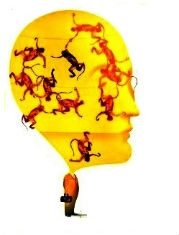 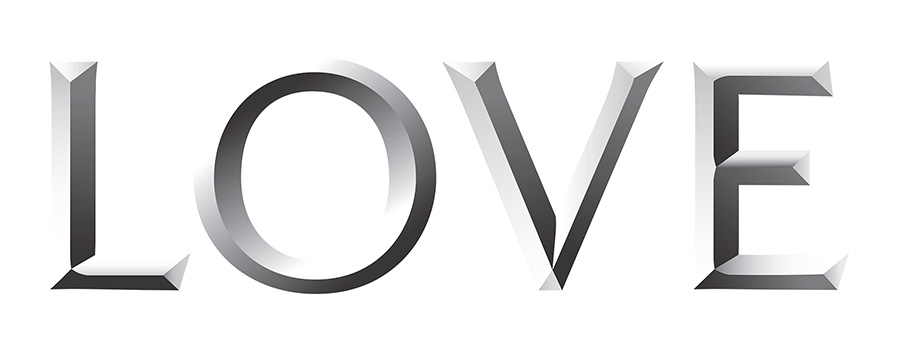 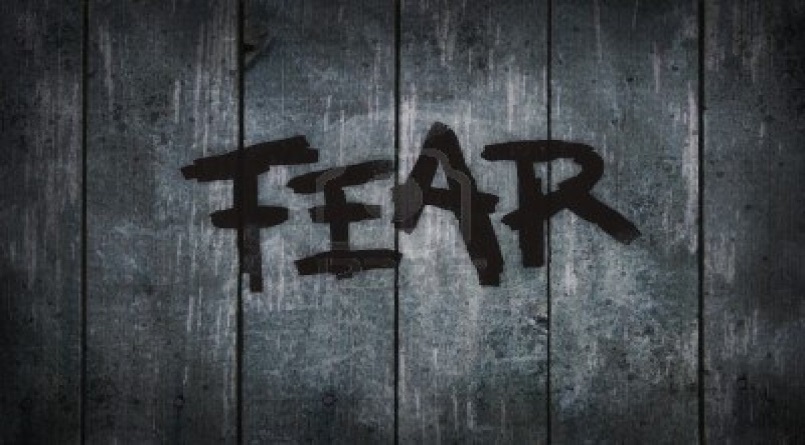 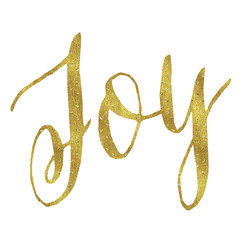 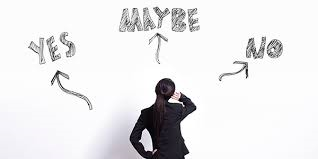 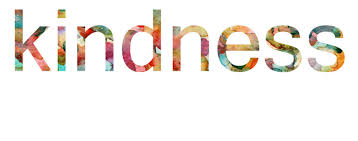 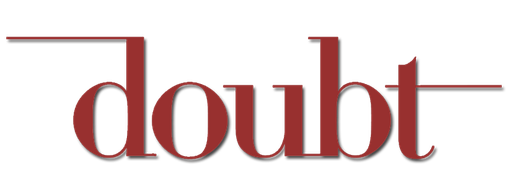 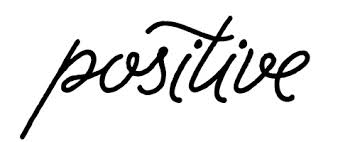 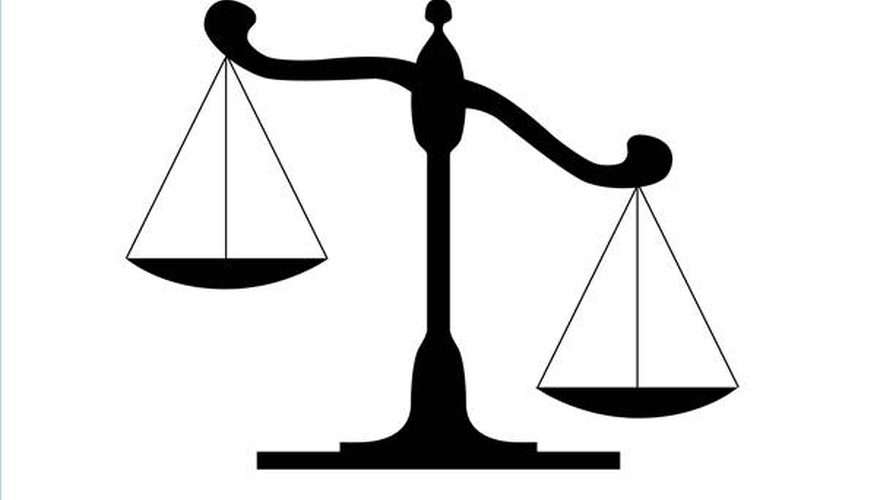 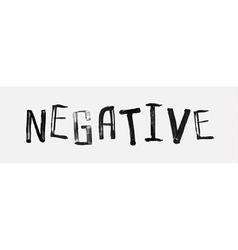 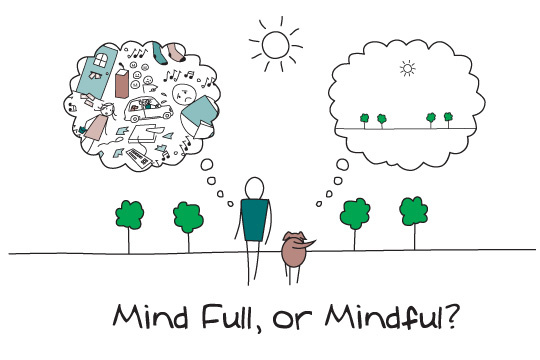 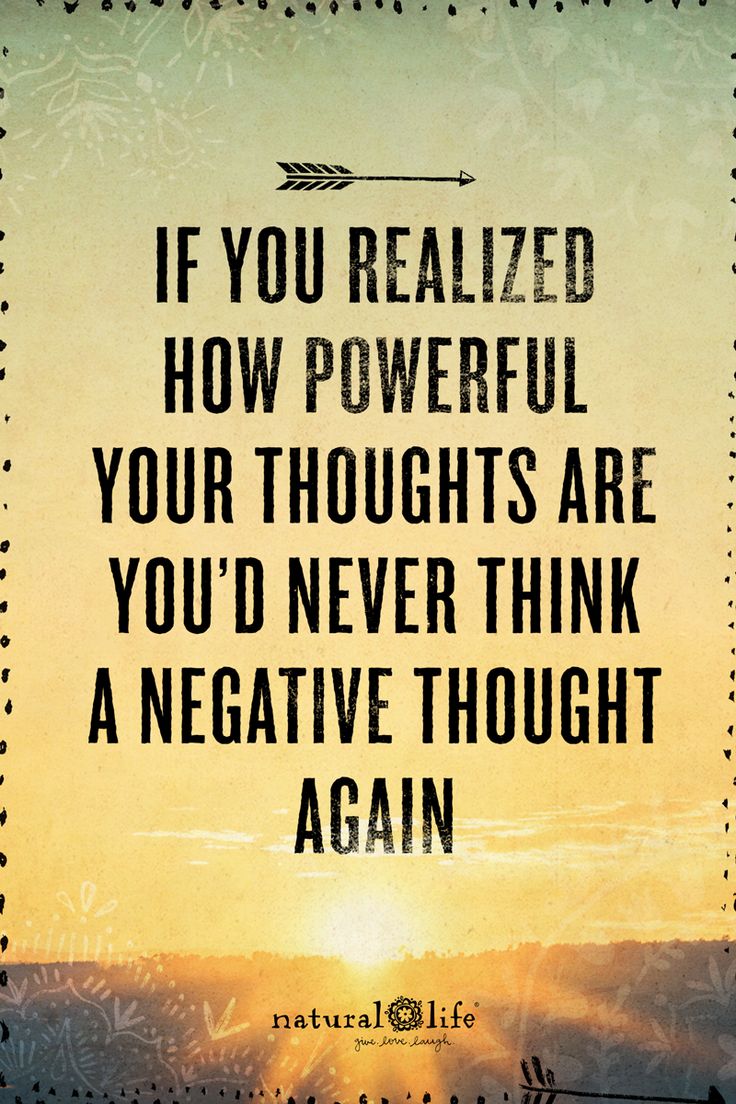